Workers’ exposure survey on cancer risk factors (WES)Description and key findings
November 2024
The survey in short
Telephone survey with 24,402 workers in six EU Member States
Coverage: employed population in Germany, Spain, Finland, France, Hungary, and Ireland (both employees and self-employed) representing 98.5 million workers.
Standardised sets of questions (modules) covering 50 occupations.
Short, precise and factual customised questions about tasks.
Based on Australian Workplace Exposure Study (AWES)
Expert assessment of probable exposure to 24 known cancer risk factors using a web-based application
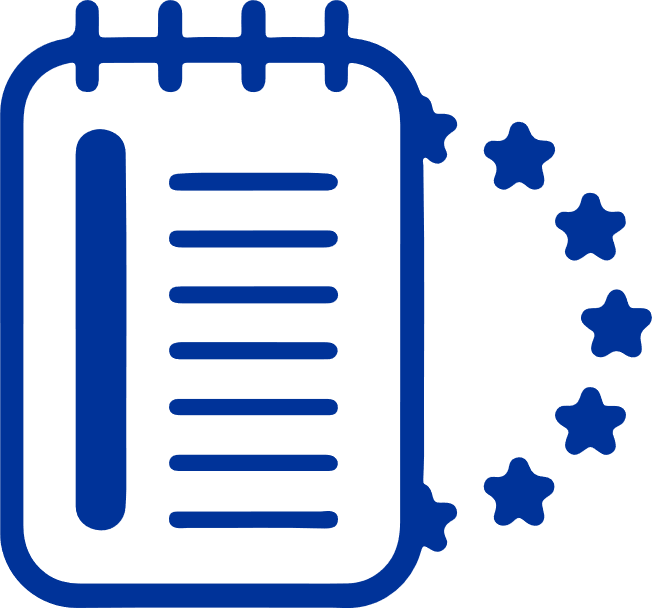 OccIDEAS website for more information
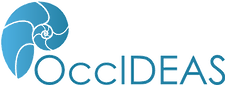 EU-OSHA website to explore the WES survey
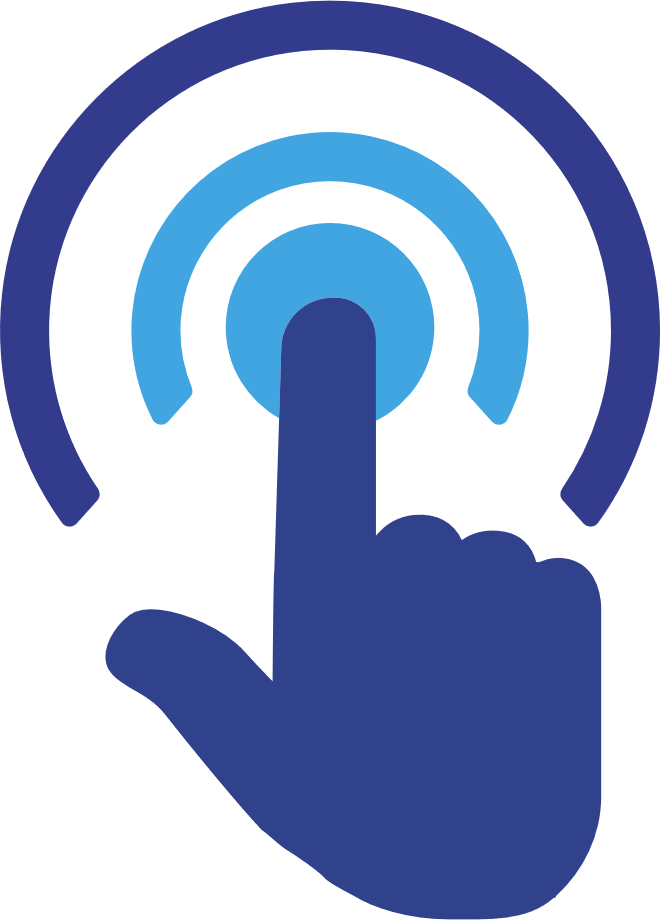 Exposure assessment – how it works
Worker
Computer
Exposure
Ask what tasks the worker does
Rules based on literature and expertise
Assess whether the worker is exposed to cancer risk factors
OccIDEAS - an application to assess occupational exposure following 3 steps:
Determine worker’s job category.
Asking a set of detailed questions about tasks related to the job category, including prevention measures.
Automatic assessment of exposure to selected risks for each respondent.
Cancer risk factors covered in WES
Physical, chemical, or biological exposures can be assessed in OccIDEAS.
WES covers exposure to chemical risk factors (including process-generated substances and mixtures) and also to physical risk factors (different types of radiations).
WES data – three types of information
Demographic and job-related variables for each respondent:
Gender, age category, country of birth
 Sector of activity, occupation, type of employment and contract, workplace size, job category
Answers to the sets of questions, tailored to the worker’s job category defined at the start
Exposure assessment to 24 cancer risk factors for each respondent:
  Probable exposure vs. non exposure (including possible exposure but not enough evidence to define a level)
  Three levels: probable exposure at low, medium or high level
The most common exposures in the last week
The share of exposure at a high level represents half or more of the workers assessed to be exposed.
Source: WES 2023, EU-OSHA; reference population: all workers inGermany, Spain, Finland, France, Hungary, and Ireland.
Other exposures in the last working week
Source: WES 2023, EU-OSHA; reference population: all workers inGermany, Spain, Finland, France, Hungary, and Ireland.
Exposure to the 24 cancer risk factors in the last week
Source: WES 2023, EU-OSHA; reference population: all workers inGermany, Spain, Finland, France, Hungary, and Ireland.
Multiple exposures over the same working week
The most common multiple exposures:
RCS: respirable crystalline silica ; UV: ultraviolet
Source: WES 2023, EU-OSHA; reference population: all workers inGermany, Spain, Finland, France, Hungary, and Ireland.
Proportion of workers exposed by gender
The 10 most common cancer risk factors at any level:
Source: WES 2023, EU-OSHA; reference population: all workers inGermany, Spain, Finland, France, Hungary, and Ireland.
Proportion of workers exposed by age category
Source: WES 2023, EU-OSHA; reference population: all workers in Germany, Spain, Finland, France, Hungary and Ireland, except workers under 18 years old and above 74 years old.
Proportion of workers exposed by country
The 10 most common cancer risk factors at any level for all workers:
UV: ultraviolet
Source: WES 2023, EU-OSHA; reference population: all workers inGermany, Spain, Finland, France, Hungary, and Ireland.
Proportion of workers exposed by activity sector
The 10 activity sectors with the highest proportion of workers exposed to at least one cancer risk factor, at any level (out of 24):
NACE: Statistical Classification of Economic Activities, see Eurostat website.
Source: WES 2023, EU-OSHA; reference population: workers working in the 10 activity sectors in the table in Germany, Spain, Finland, France, Hungary, and Ireland.
Proportion of workers exposed by job category (1/3)
The job categories with the highest average number of exposure per worker (3 or more cancer risk factors): Road construction workers
Source: WES 2023, EU-OSHA; reference population: workers working in the job category ‘road construction workers’ in Germany, Spain, Finland, France, Hungary, and Ireland.
Proportion of workers exposed by job category (2/3)
The job categories with the highest average number of exposure per worker (3 or more cancer risk factors): Firefighters
Source: WES 2023, EU-OSHA; reference population: workers working in the job category ‘firefighters’ in Germany, Spain, Finland, France, Hungary, and Ireland.
Proportion of workers exposed by job category (3/3)
The job categories with the highest average number of exposure per worker (3 or more cancer risk factors): Miners/Quarrymen
Source: WES 2023, EU-OSHA; reference population: workers working in the job category ‘miners/quarrymen’ in Germany, Spain, Finland, France, Hungary, and Ireland.
Exposure to solar ultraviolet radiation (UVR)
100%
Circumstances of exposure among the workers exposed to solar UVR (the same worker may get exposed in more than one circumstance):
Source: WES 2023, EU-OSHA; reference population: all workers exposed to solar UVR (including ocular exposure) in Germany, Spain, Finland, France, Hungary, and Ireland.
Reminder: 20.8% of all workers were assessed to be exposed to solar UVR in the last working week.
Note: The survey fieldwork was conducted between September 2022 and February 2023.
[Speaker Notes: How to read: 63% of the workers exposed to solar UVR were working outside during the day in the open. 16.5% of them were assessed to be exposed at a low level.Levels of exposure (low, medium and high) add to 100% (the total of workers exposed at any level)]
Protection measures – exposure to solar UVR
Use of protection measures among the workers exposed to solar UVR and for each circumstance of exposure (the same worker may use more than one measure):
Source: WES 2023, EU-OSHA; reference population: all workers exposed to solar UVR (including ocular exposure) in Germany, Spain, Finland, France, Hungary, and Ireland.
[Speaker Notes: How to read: 21.6% of the workers exposed to solar UVR and working outside during the day in the open reported wearing sunglasses.]
Exposure to respirable crystalline silica (RCS)
100%
Most common circumstances of exposure among the workers exposed to RCS (the same worker may get exposed in more than one circumstance):
Source: WES 2023, EU-OSHA; reference population: workers exposed to RCS in Germany, Spain, Finland, France, Hungary, and Ireland and working in one or more of the circumstances listed.
Reminder: 8.4% of all workers were assessed to be exposed to RCS in the last working week.
[Speaker Notes: How to read: 26.5% of the workers exposed to RCS were driving in a construction site, a mine or a quarry in the last working week.
Levels of exposure (low, medium and high) add to 100% (the total of workers exposed at any level)]
Protection measures – exposure to RCS
Use of protection measures among the workers exposed to RCS and for each circumstance of exposure, when available (the same worker may use more than one measure):
Source: WES 2023, EU-OSHA; reference population: workers exposed to RCS in Germany, Spain, Finland, France, Hungary, and Ireland and working in one or more of the circumstances listed.Note: 40.2% of the workers exposed to RCS and working with sand dust in their working site are using cleaning measures as well (vacuum cleaning or mopping with water).
[Speaker Notes: How to read: 30% of the workers exposed to RCS and working with dust in their working site reported using water spray or water suppression to reduce the amount of dust.]
How can the survey contribute?
Increasing awareness of exposure to cancer risks at work.
Better design and targeting of preventive measures.
Contribution to evidence base for policy, including evaluation:
Contribution to occupational safety and health actions – Europe’s Beating Cancer Plan.
Support one of key objectives – EU strategic framework on health and safety at work 2021-2027 (improving prevention of work-related diseases, in particular cancer).
Provision of information for updating EU legislation to improve the protection against dangerous substances and fight occupational cancer.
Participation in the activities around the Roadmap on carcinogens.
[Speaker Notes: Quality information for both prevention and policy making purposes]
Credits
Authors: Marine Cavet, Xabier Irastorza, Elke Schneider, Nadia Vilahur, with the support of Nacho Díez and Pablo Vidal (EU-OSHA).
Survey coordination: Marine Cavet (EU-OSHA).
© European Agency for Safety and Health at Work, 2024
Reproduction is authorised provided the source is acknowledged.
For reproduction or use of any photo under any other copyright than EU-OSHA, permission must be sought directly from the copyright holder.
Neither the European Agency for Safety and Health at Work nor any person acting on behalf of the agency is responsible for the use that might be made of the following information.